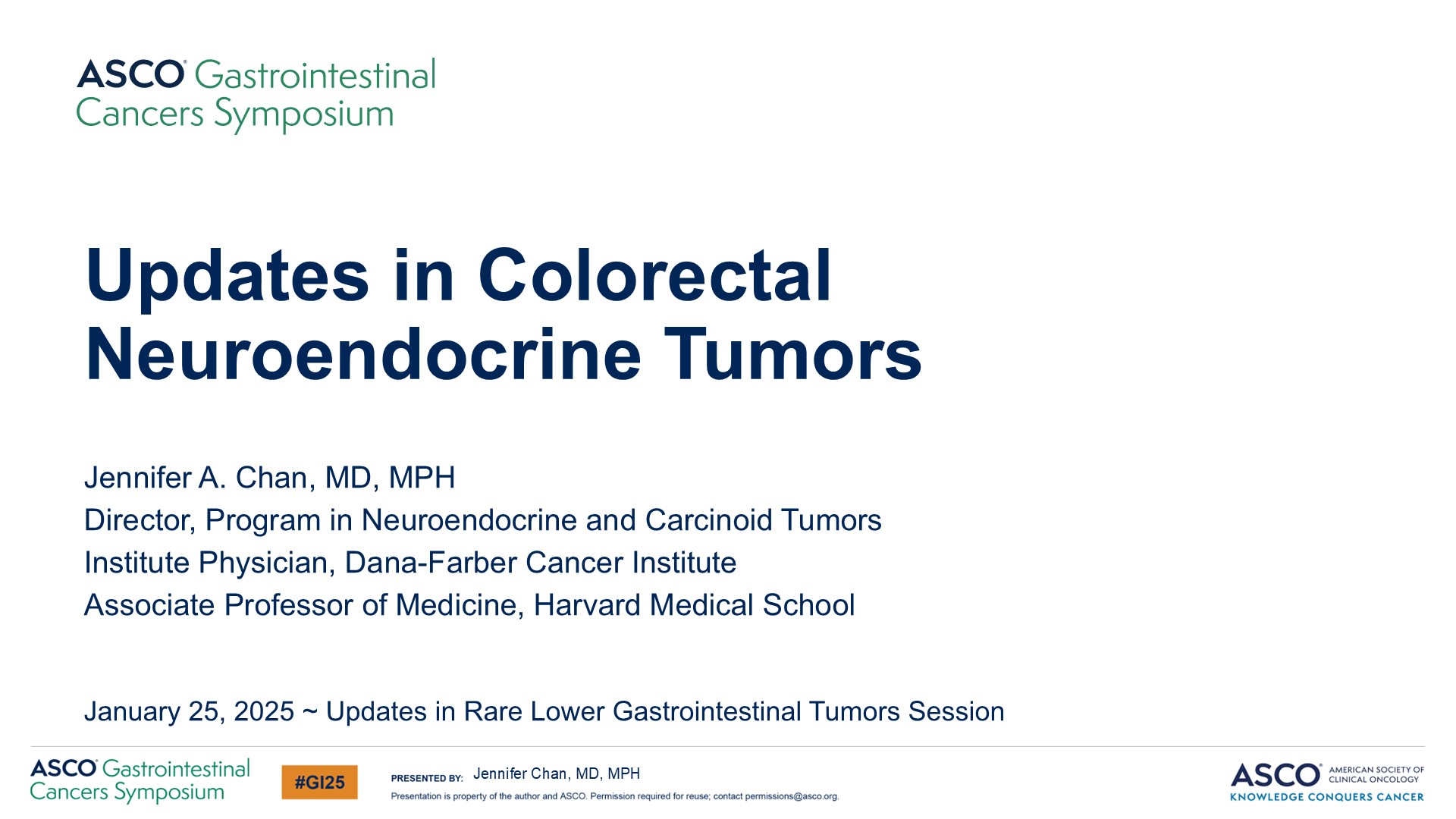 Updates in Colorectal Neuroendocrine Tumors
Content of this presentation is the property of the author, licensed by ASCO. Permission required for reuse.
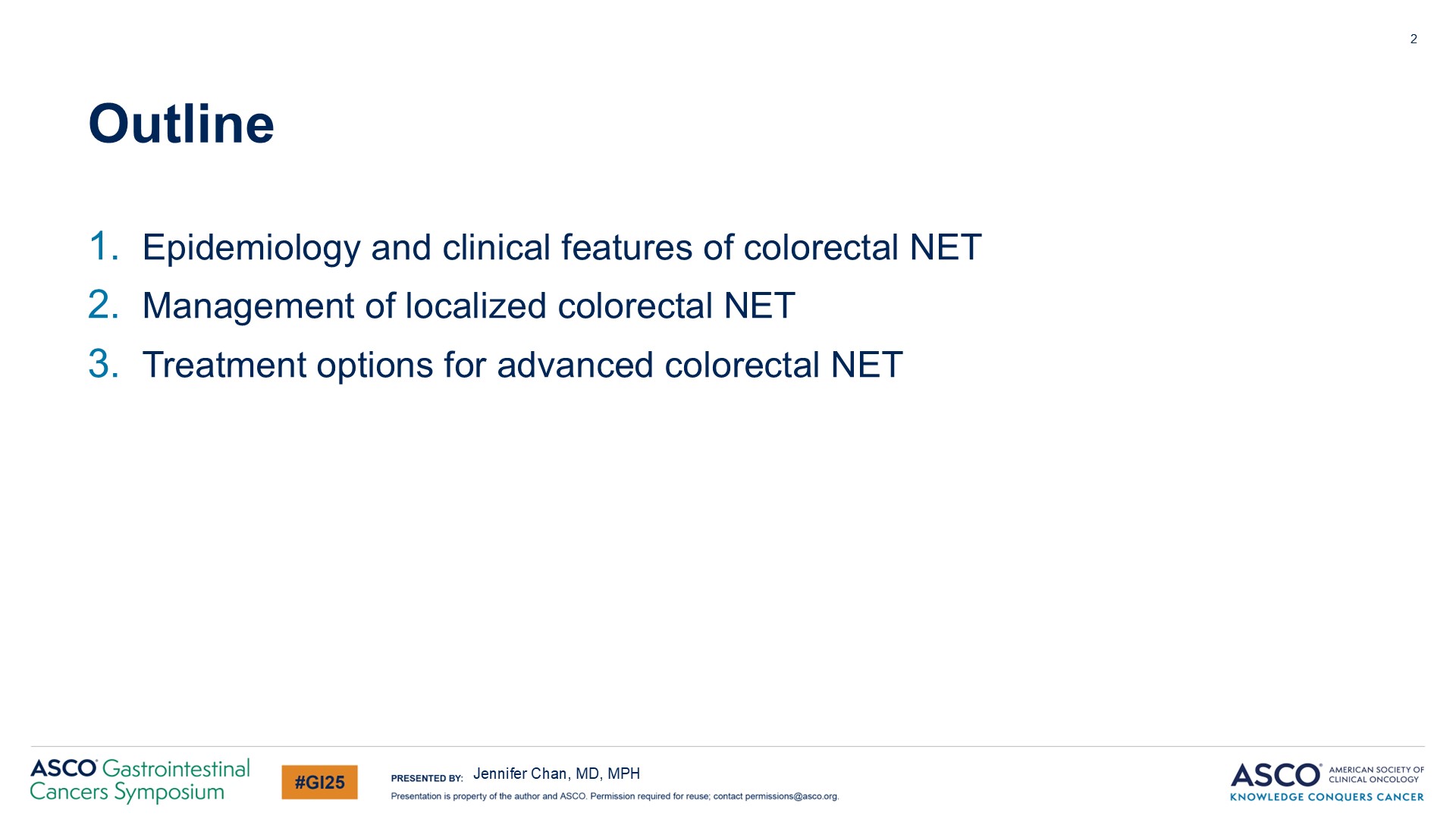 Outline
Content of this presentation is the property of the author, licensed by ASCO. Permission required for reuse.
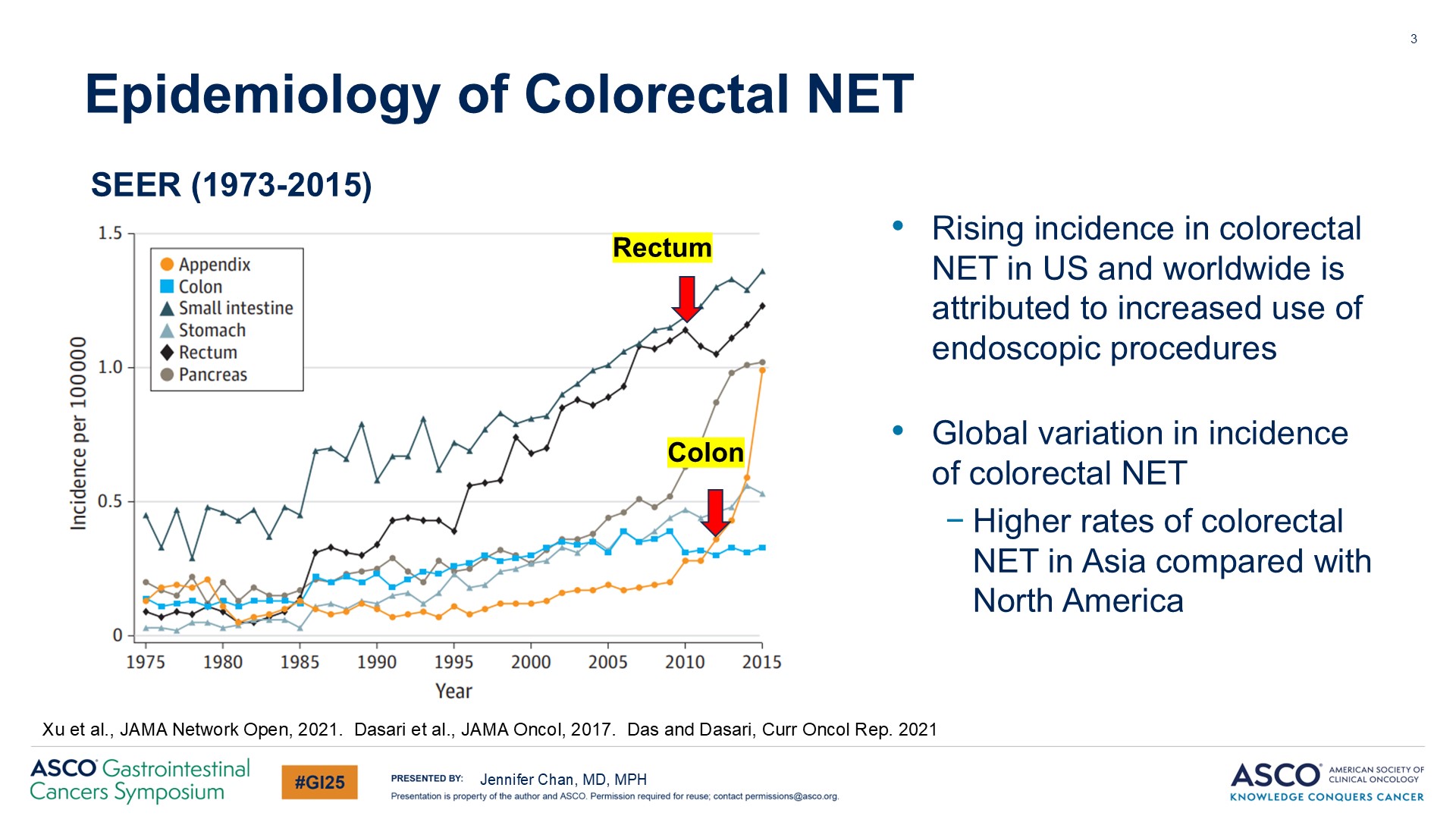 Epidemiology of Colorectal NET
Content of this presentation is the property of the author, licensed by ASCO. Permission required for reuse.
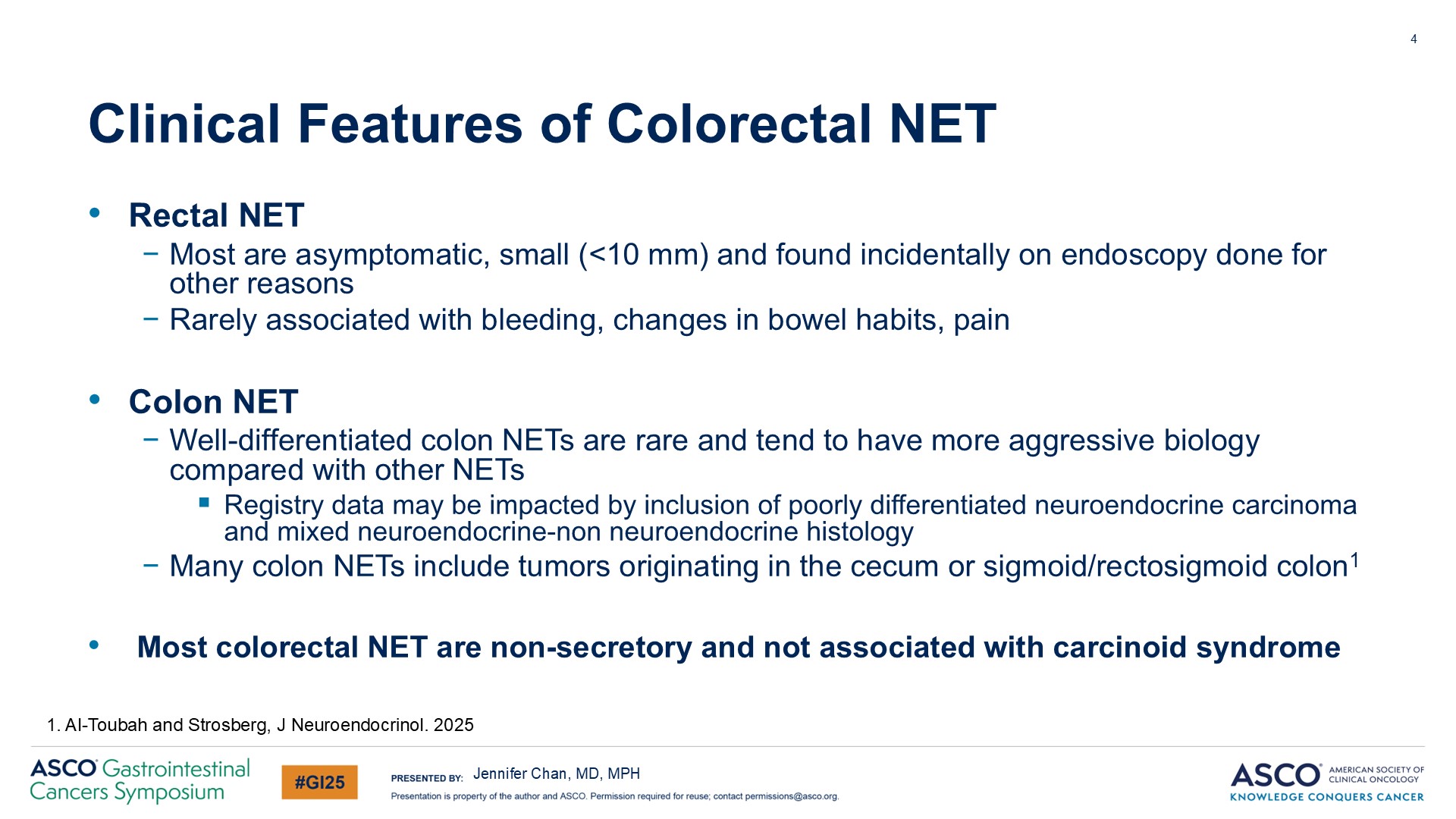 Clinical Features of Colorectal NET
Content of this presentation is the property of the author, licensed by ASCO. Permission required for reuse.
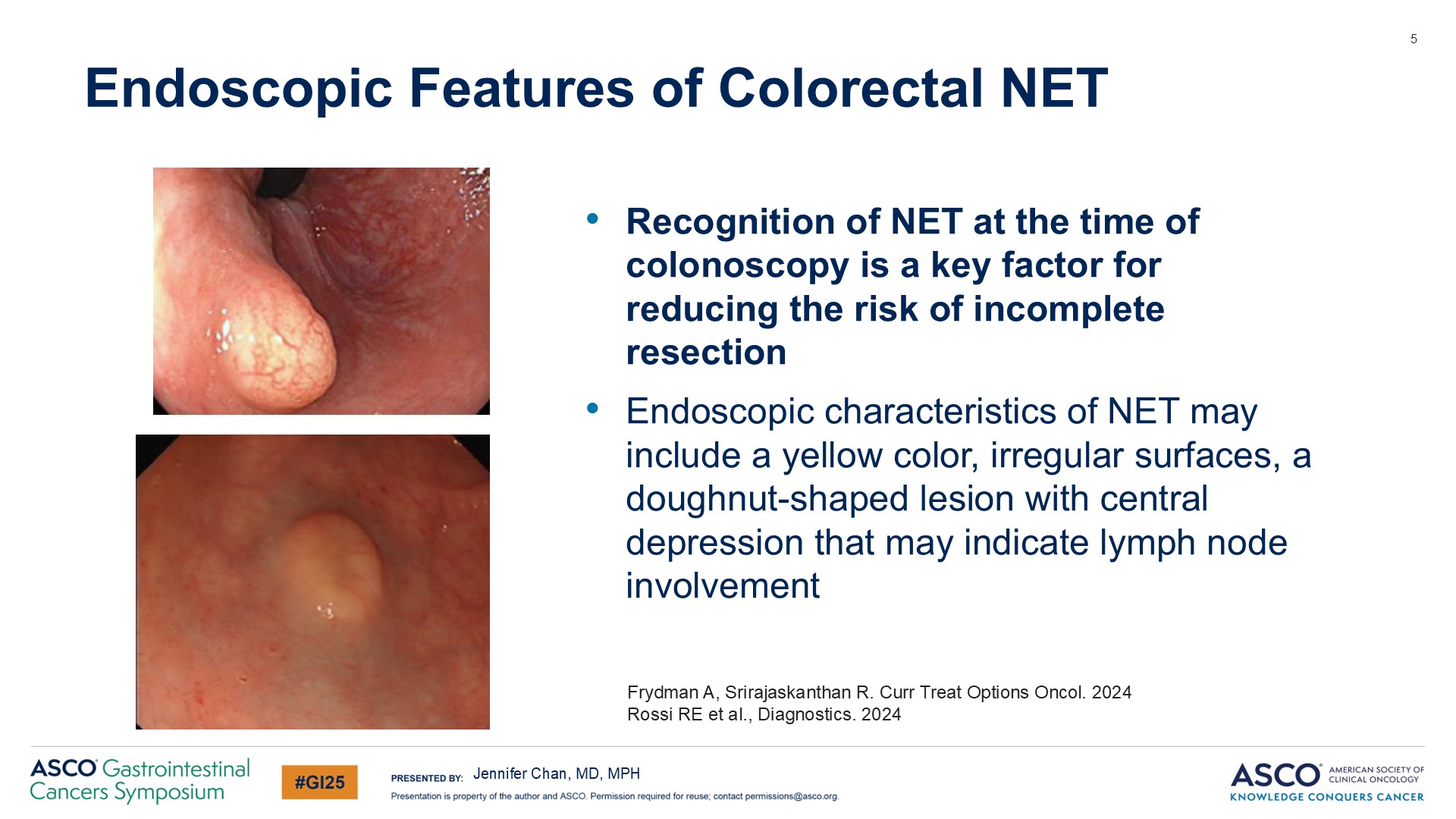 Endoscopic Features of Colorectal NET
Content of this presentation is the property of the author, licensed by ASCO. Permission required for reuse.
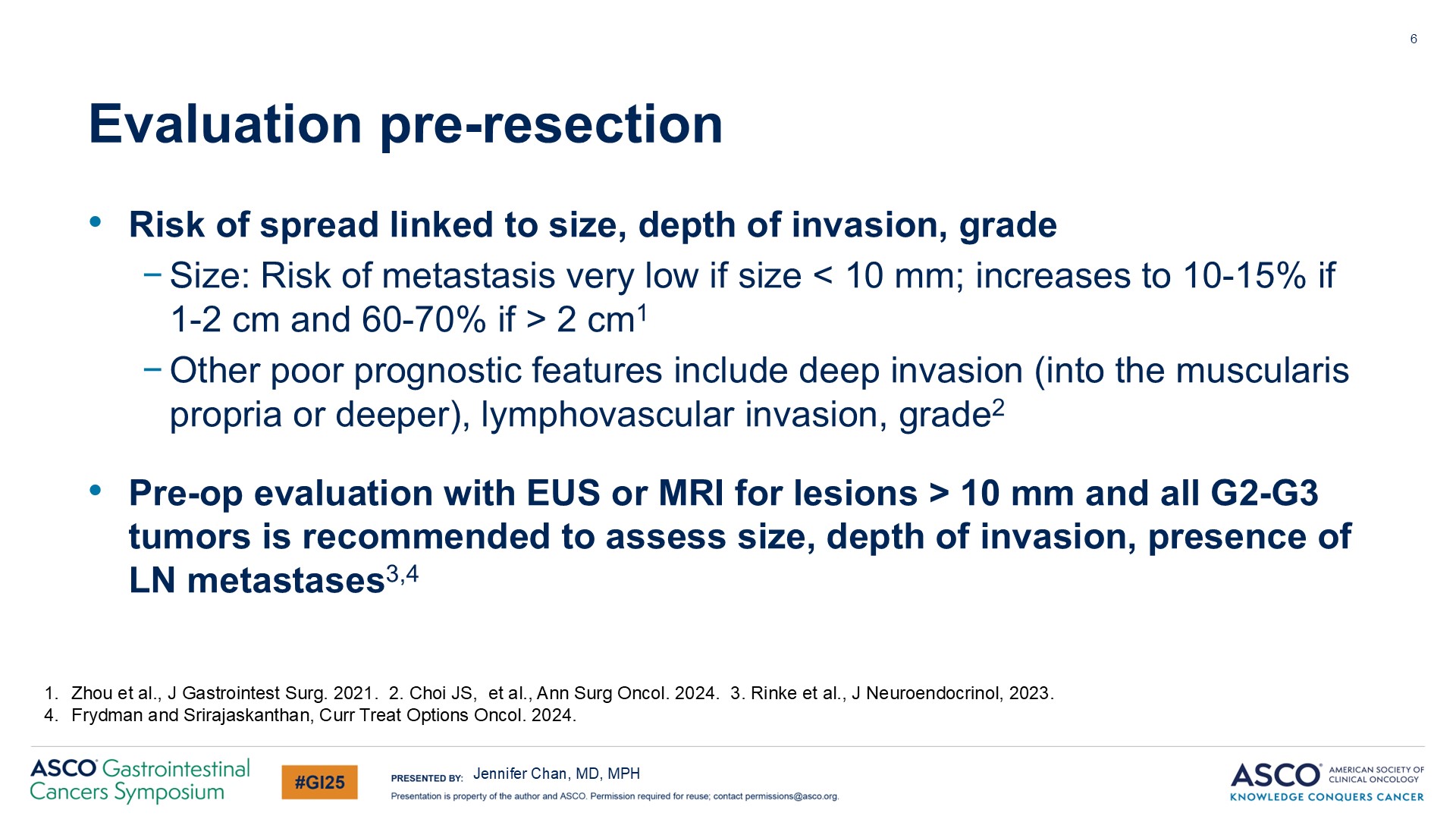 Evaluation pre-resection
Content of this presentation is the property of the author, licensed by ASCO. Permission required for reuse.
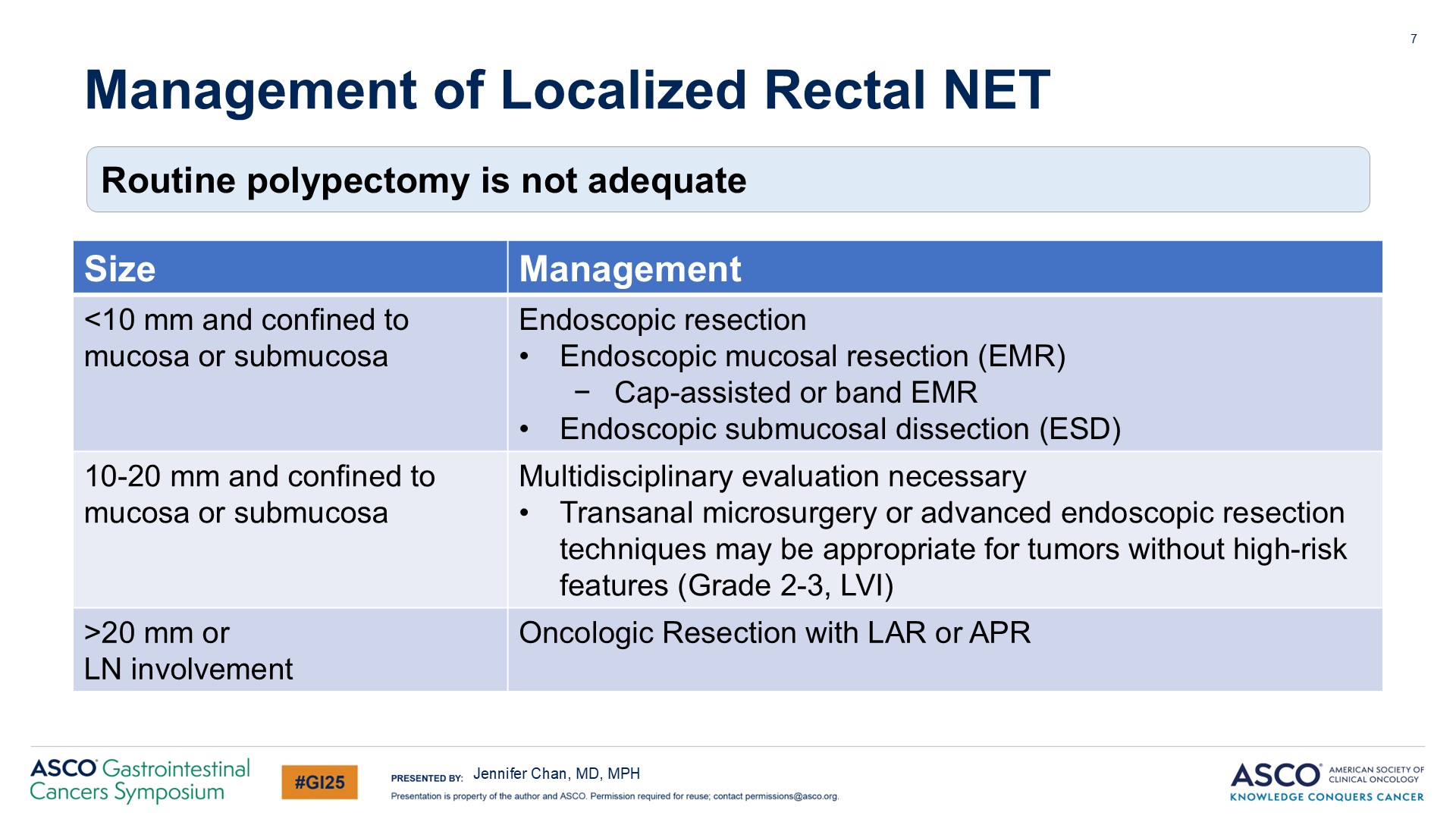 Management of Localized Rectal NET
Content of this presentation is the property of the author, licensed by ASCO. Permission required for reuse.
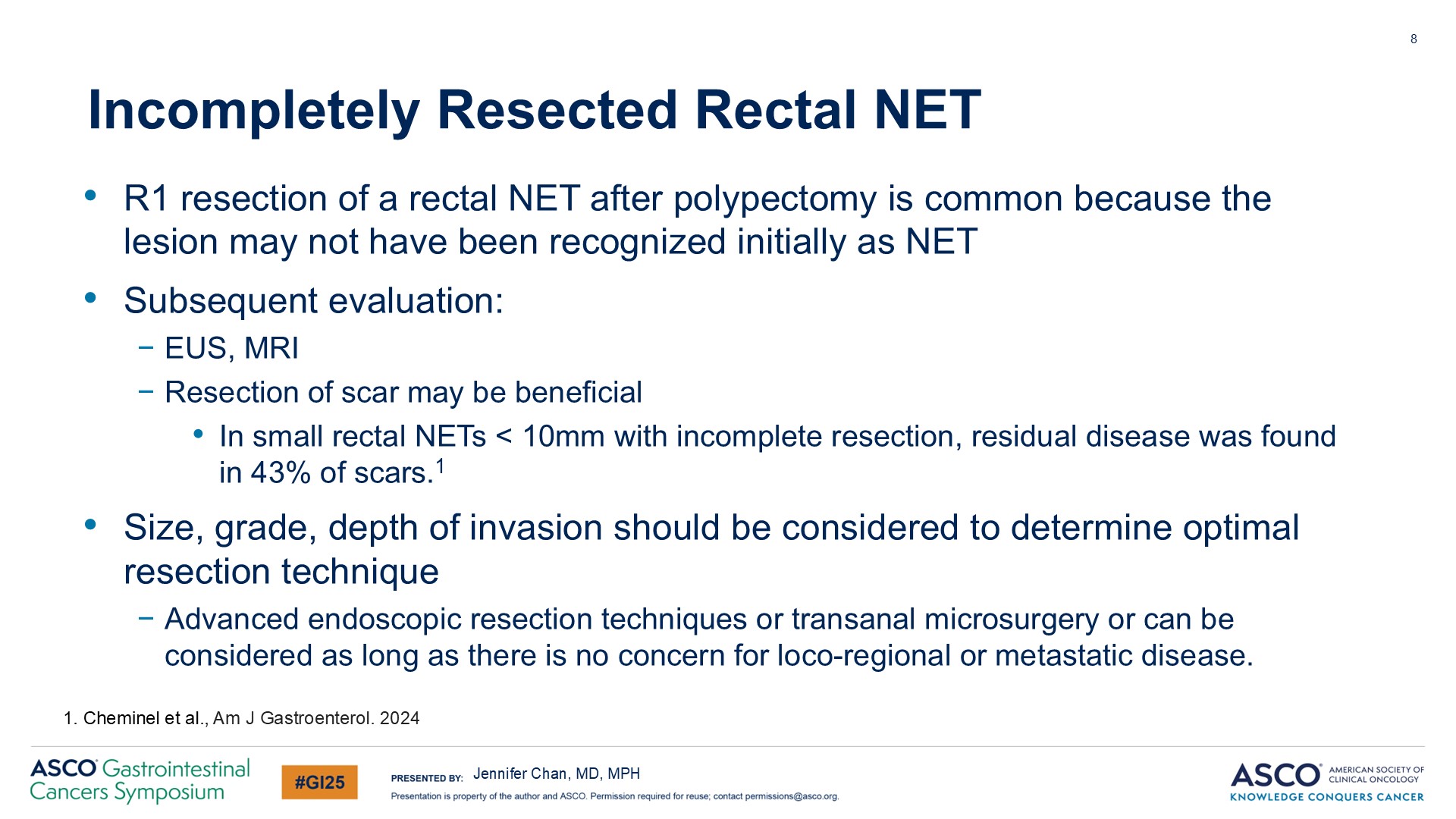 Incompletely Resected Rectal NET
Content of this presentation is the property of the author, licensed by ASCO. Permission required for reuse.
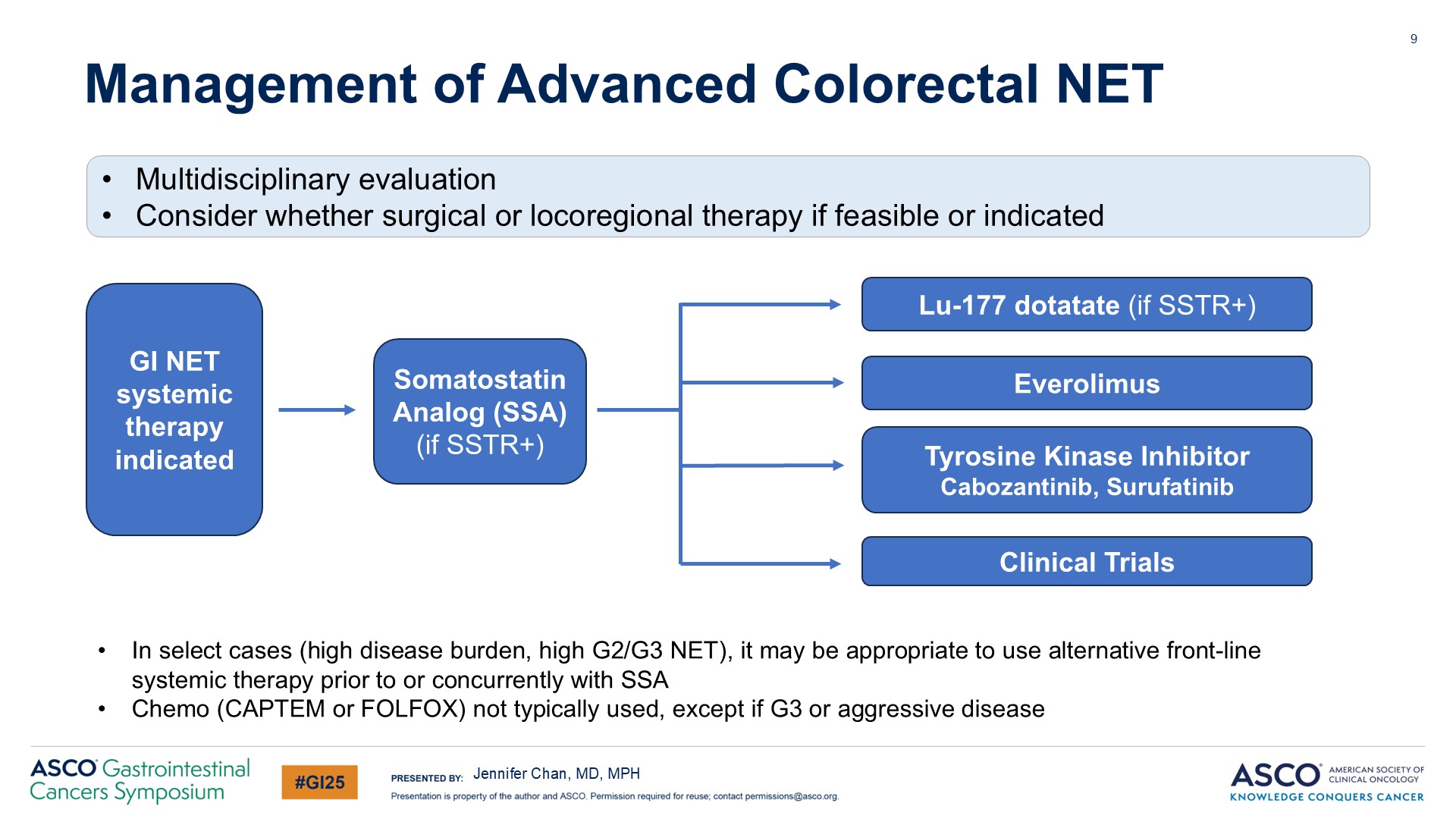 Management of Advanced Colorectal NET
Content of this presentation is the property of the author, licensed by ASCO. Permission required for reuse.
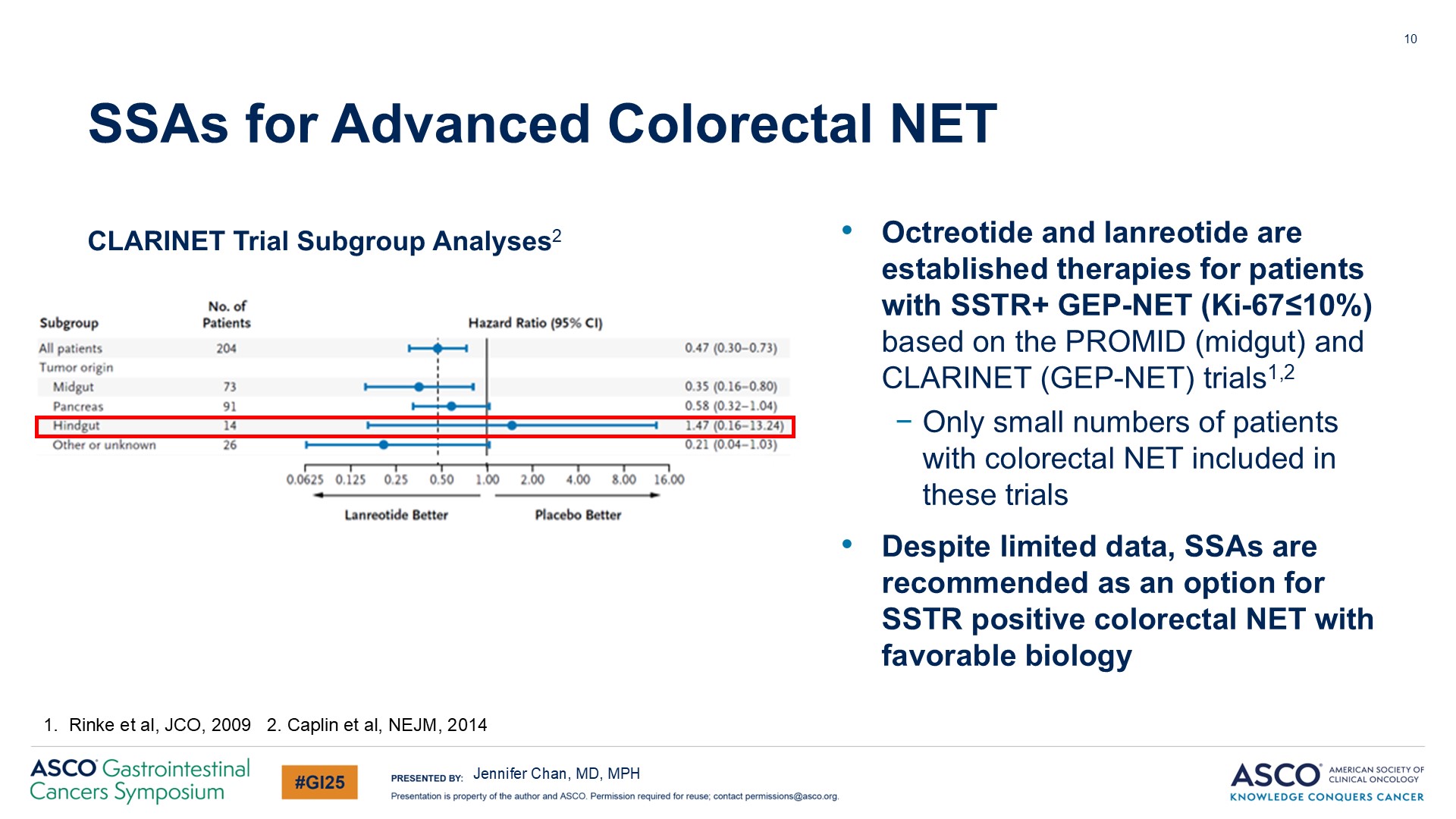 SSAs for Advanced Colorectal NET
Content of this presentation is the property of the author, licensed by ASCO. Permission required for reuse.
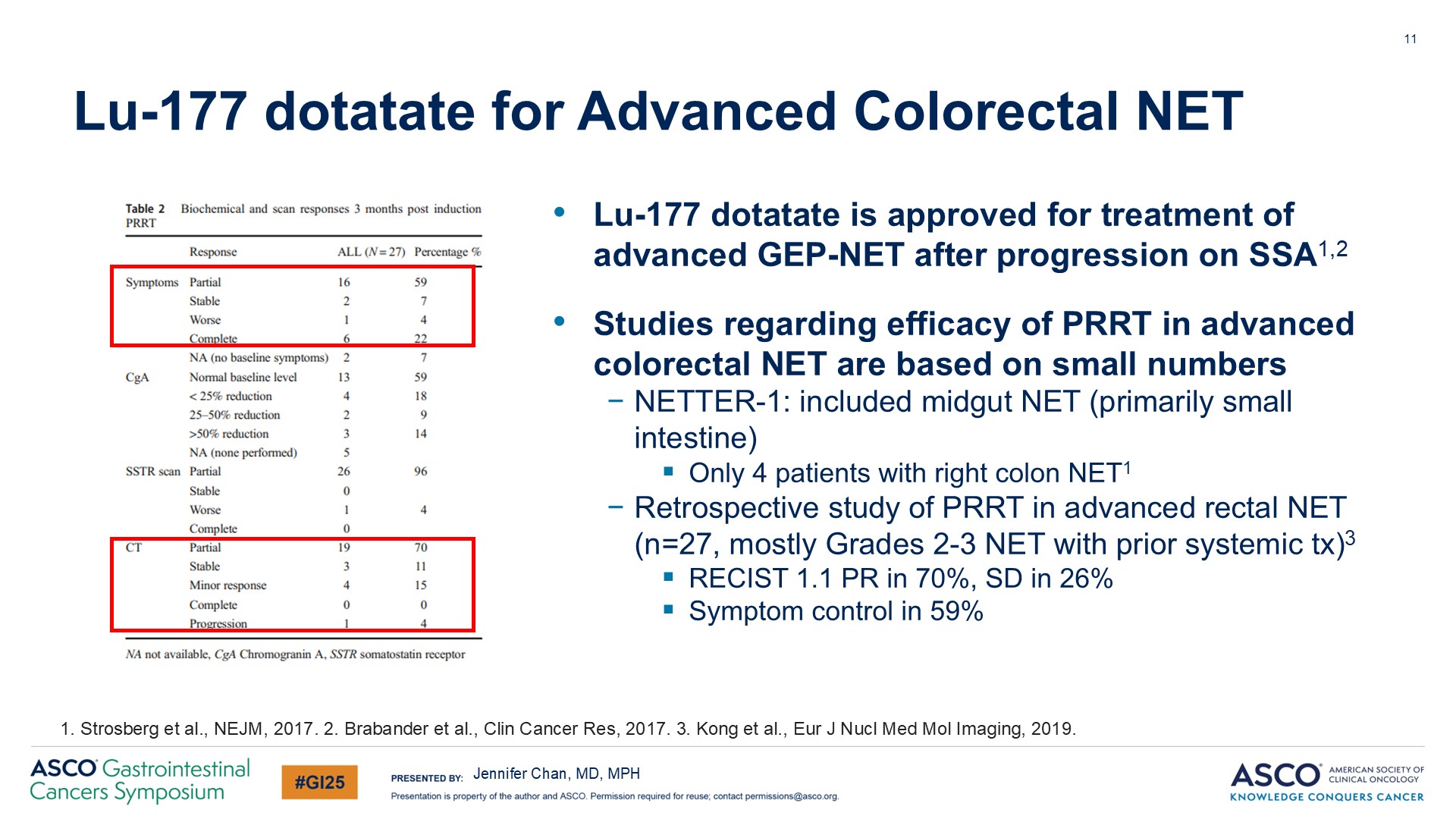 Lu-177 dotatate for Advanced Colorectal NET
Content of this presentation is the property of the author, licensed by ASCO. Permission required for reuse.
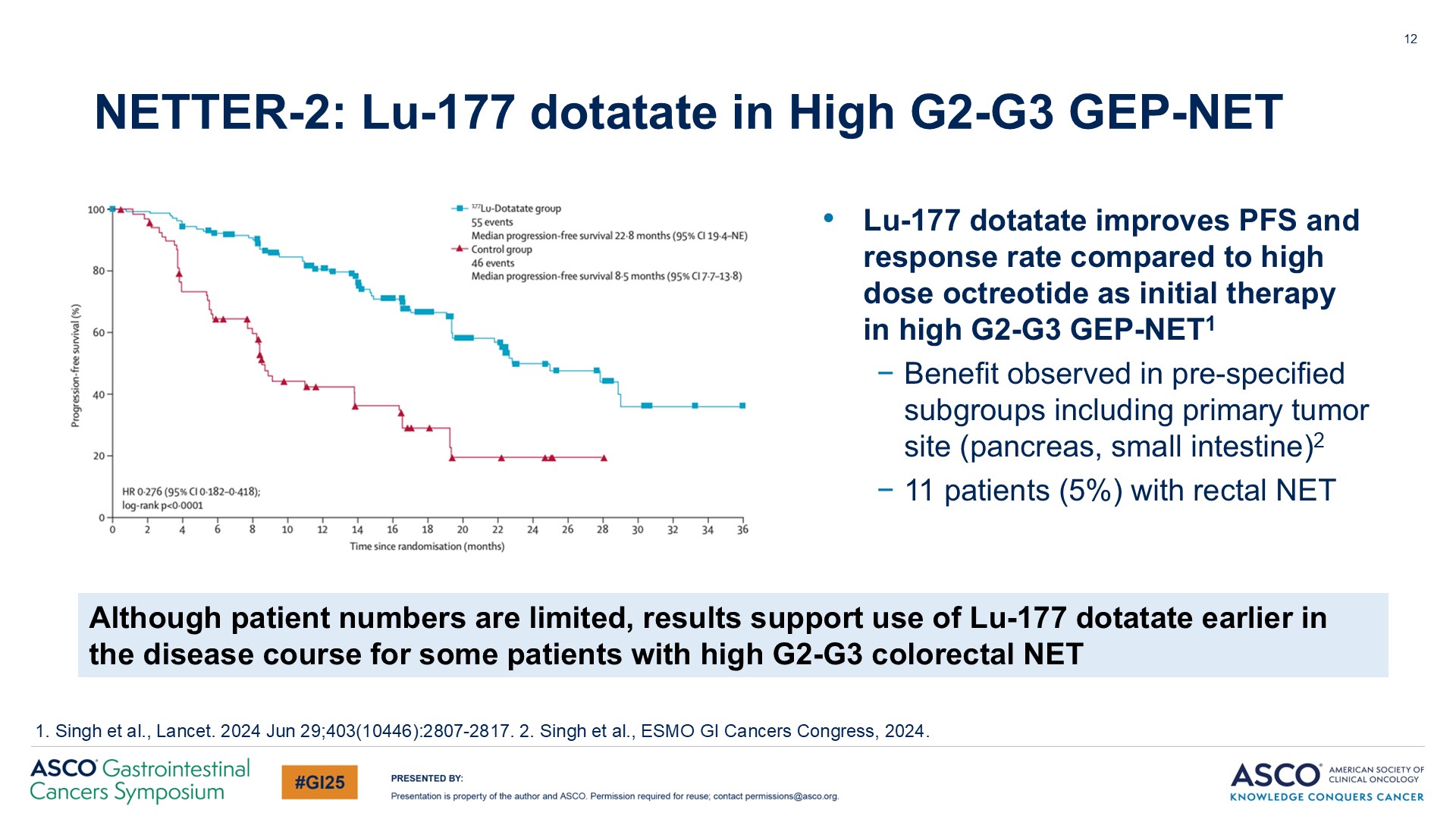 NETTER-2: Lu-177 dotatate in High G2-G3 GEP-NET<br />
Content of this presentation is the property of the author, licensed by ASCO. Permission required for reuse.
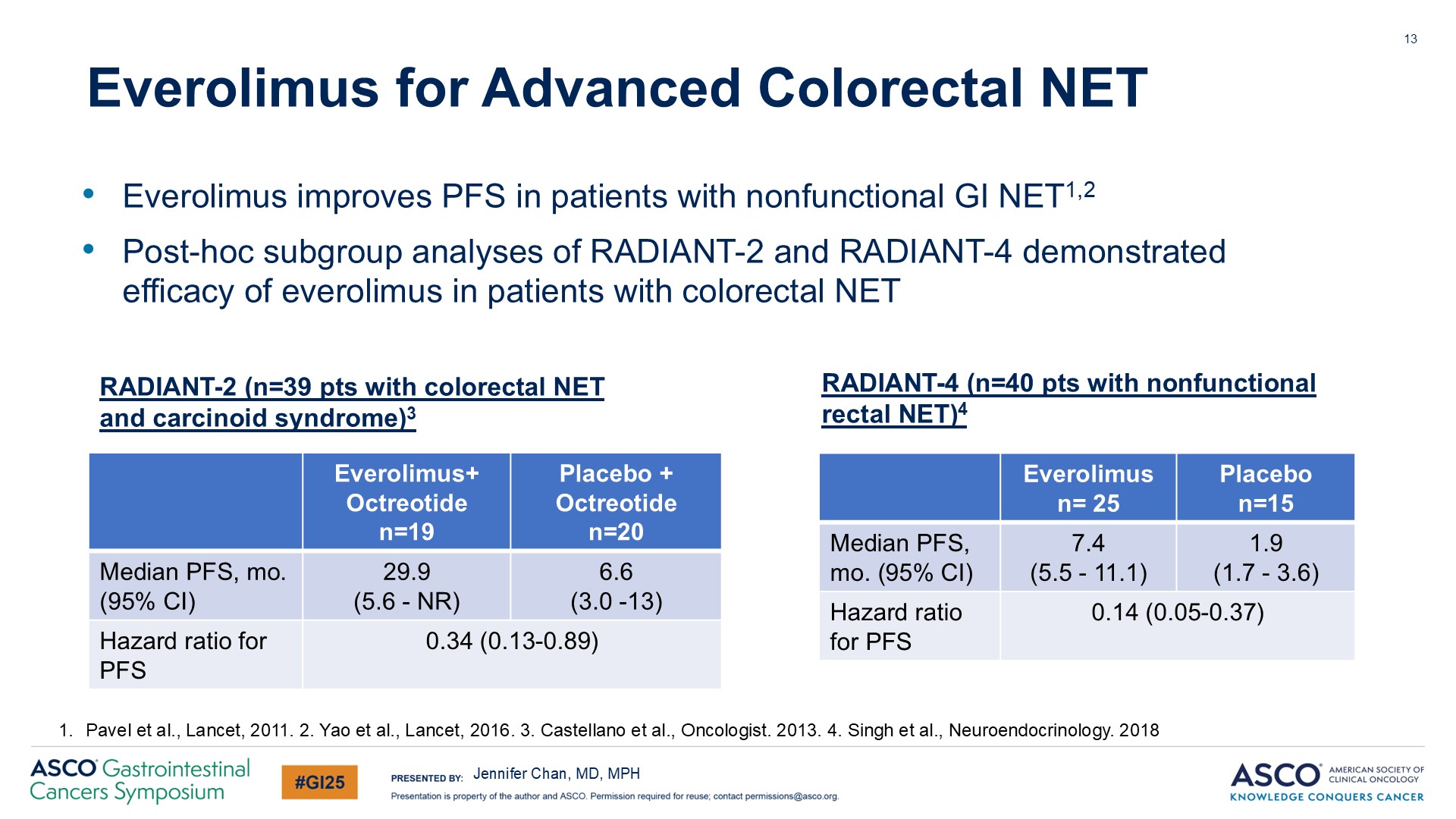 Everolimus for Advanced Colorectal NET
Content of this presentation is the property of the author, licensed by ASCO. Permission required for reuse.
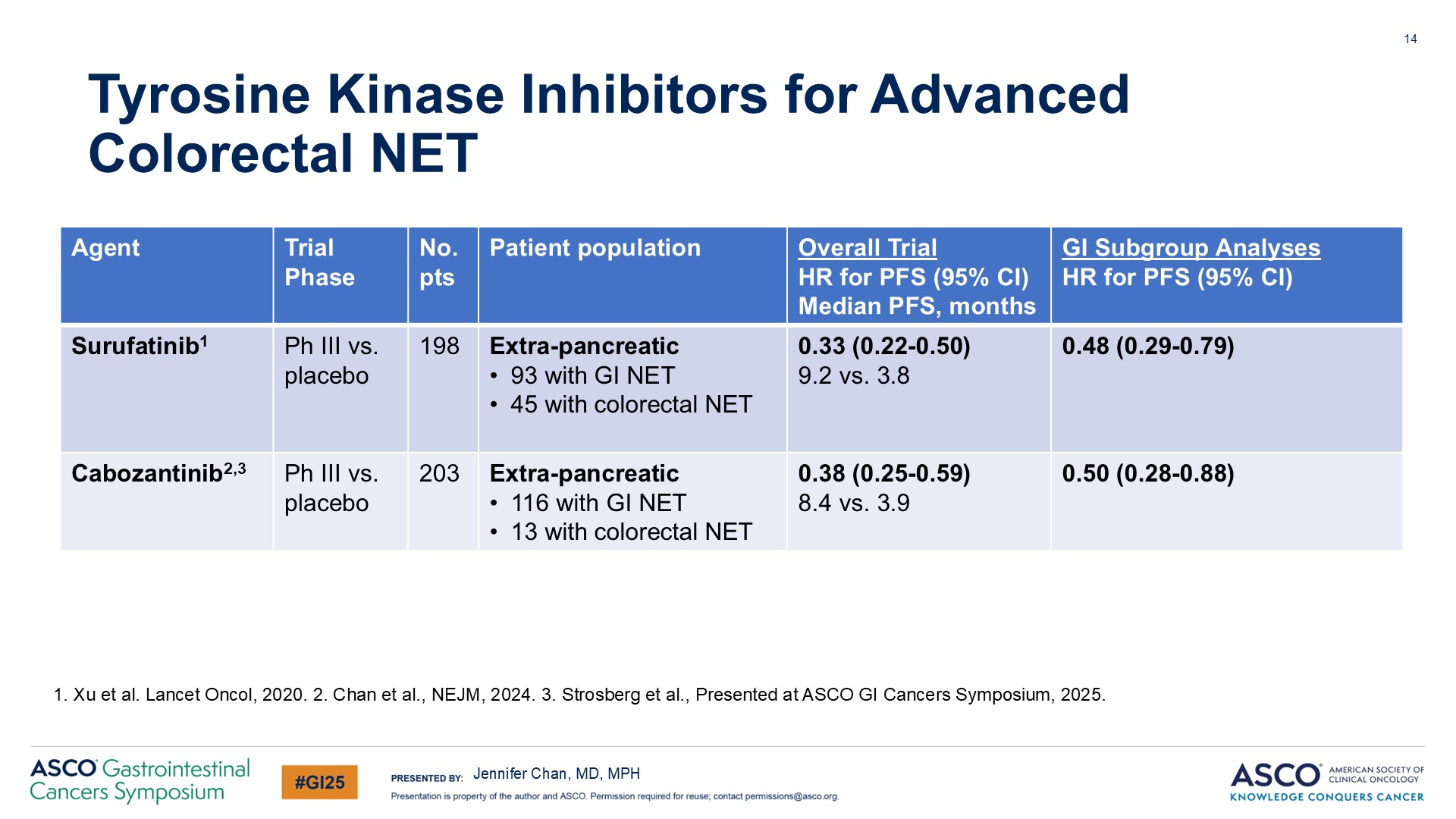 Tyrosine Kinase Inhibitors for Advanced Colorectal NET
Content of this presentation is the property of the author, licensed by ASCO. Permission required for reuse.
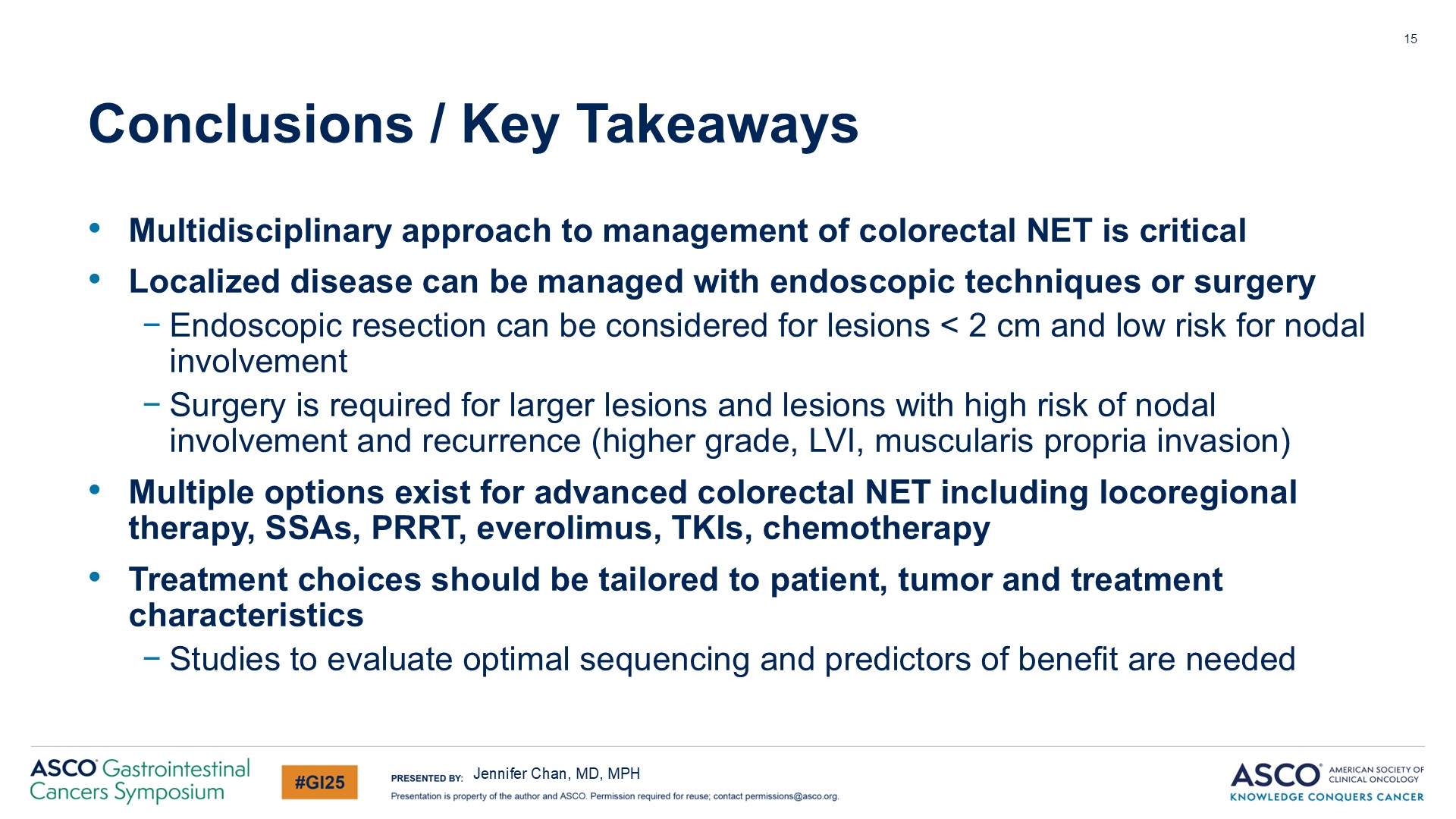 Conclusions / Key Takeaways
Content of this presentation is the property of the author, licensed by ASCO. Permission required for reuse.